Informatie klas 4
Ubbo Emmius Winschoten
Deze presentatie bestaat uit een PowerPoint, inclusief gesproken teksten. Deze kunt u beluisteren door op het pictogram van de luidspreker te klikken.
1
Welkom in klas 4
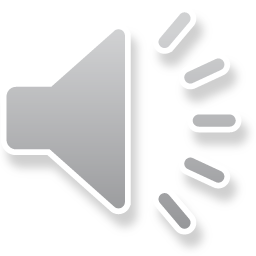 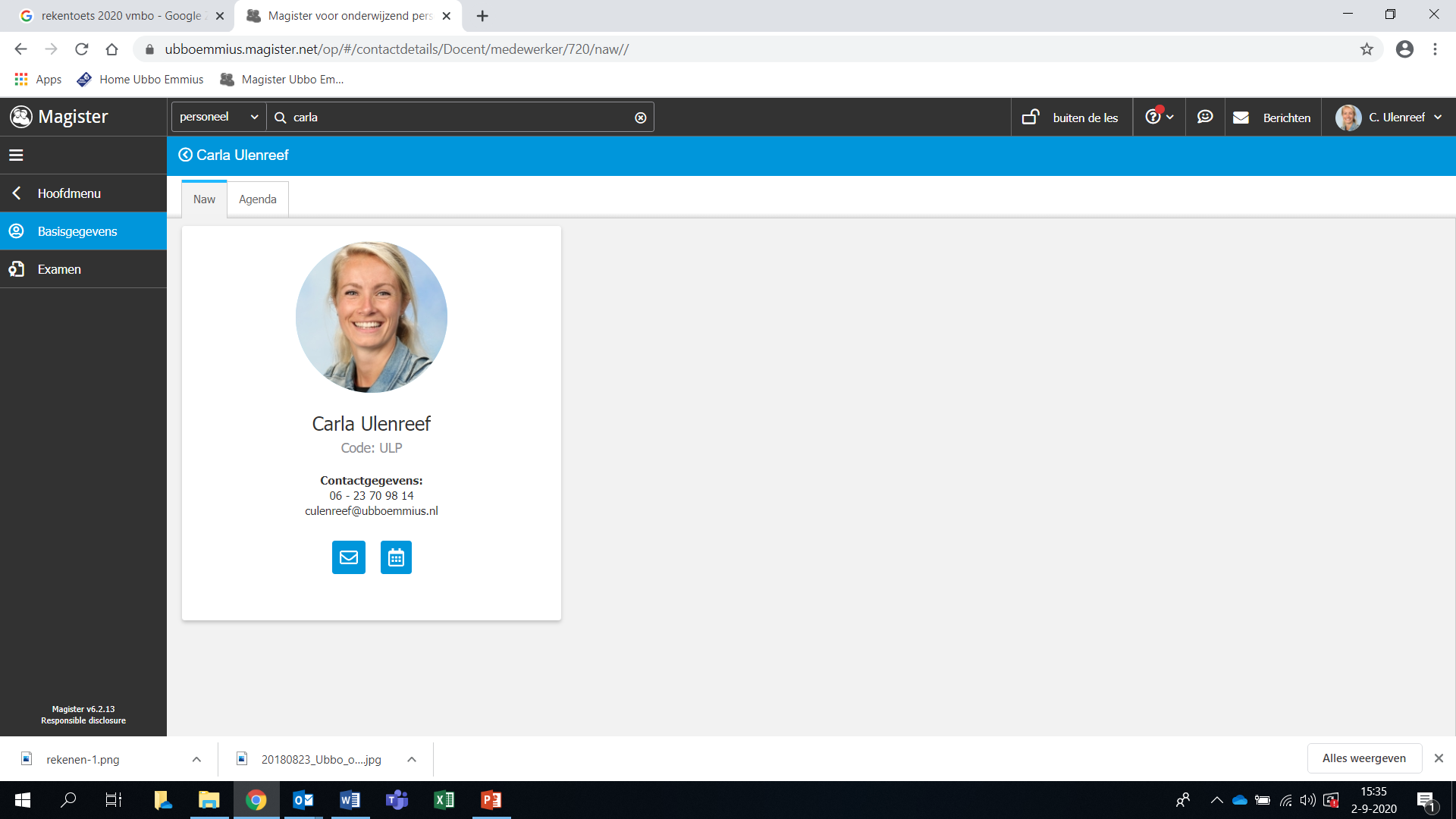 Carla Ulenreef
Leerjaarcoördinator klas 3 en 4
Examensecretaris
2
Inhoud
Voorstellen mentoren + betrokkenen examenjaar
Verzuimprotocol (geoorloofd en ongeoorloofd verzuim)
Examenreglement 
Het PTA 
Centraal examen
Slaag-zak regeling
Vervolgopleiding
3
Mentoren
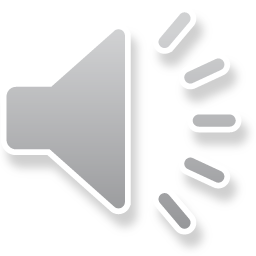 De mentor is het eerste aanspreekpunt voor de leerlingen en ouders.

4A	dhr. Swart		
4B	dhr. Van Veen  		
4C	mw. Bakker
4D	dhr. Barendregt		
4E	mw. Nijland		
4F	dhr. Kral
4
Even een beeld bij de mentoren…
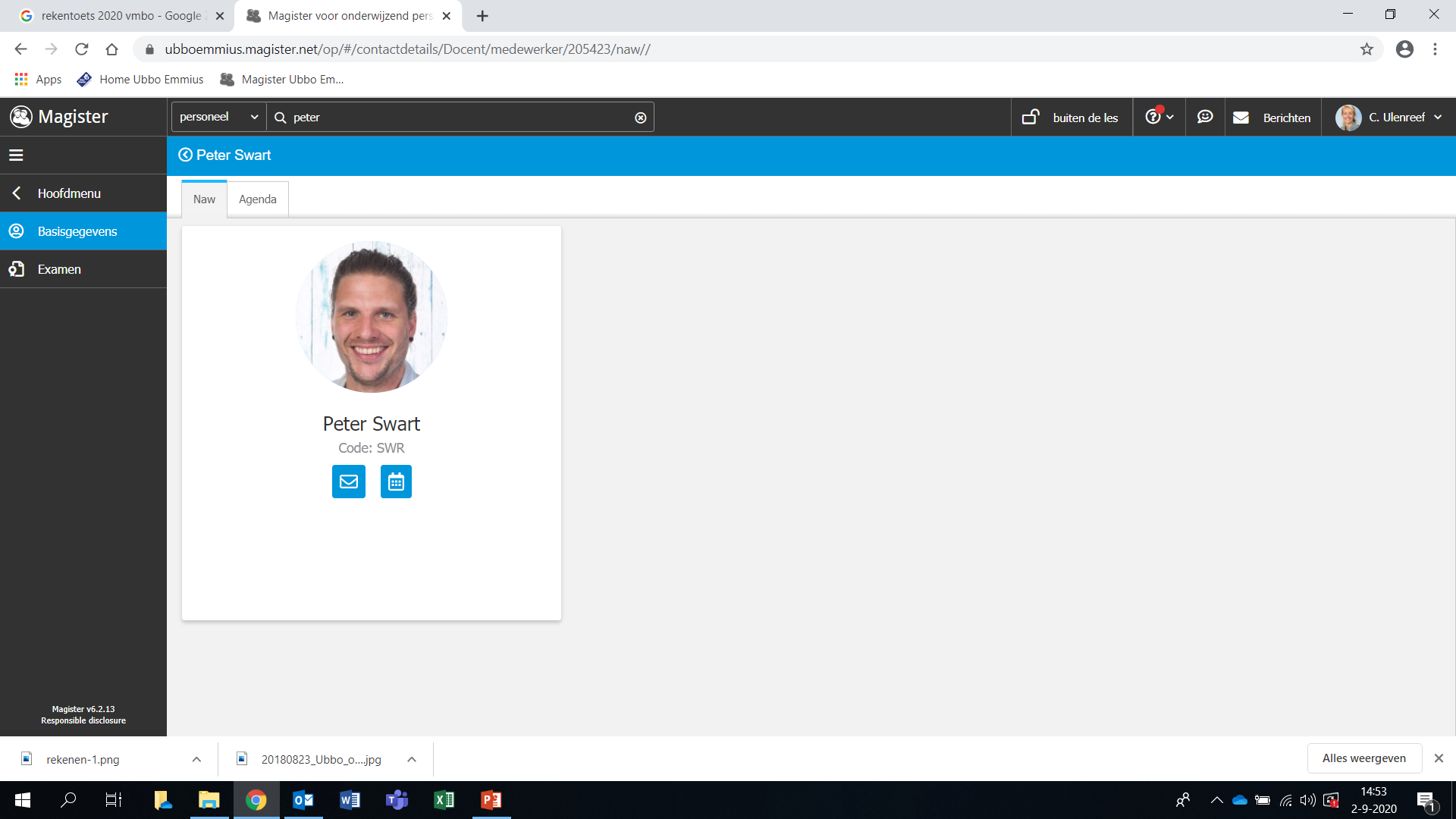 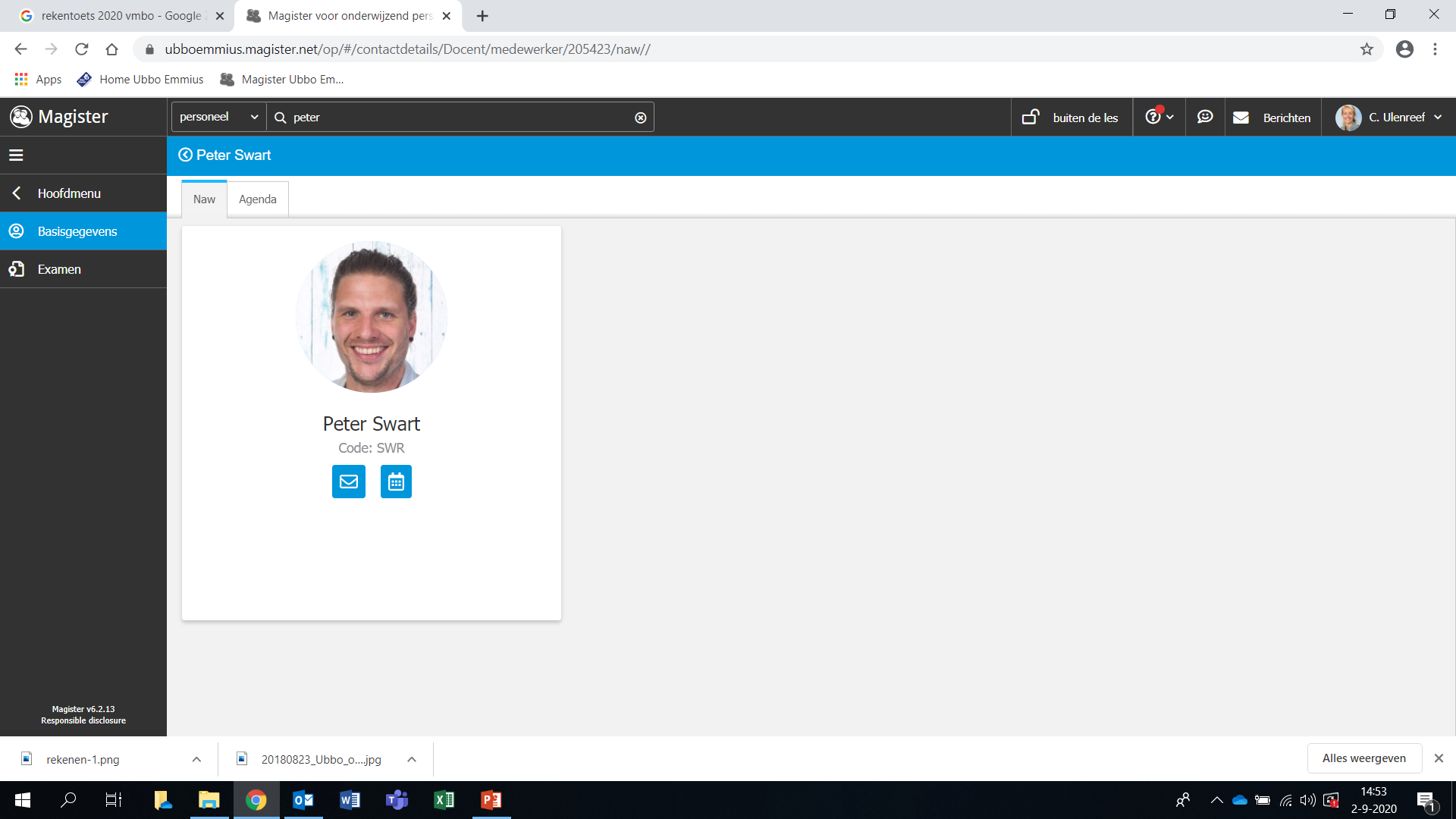 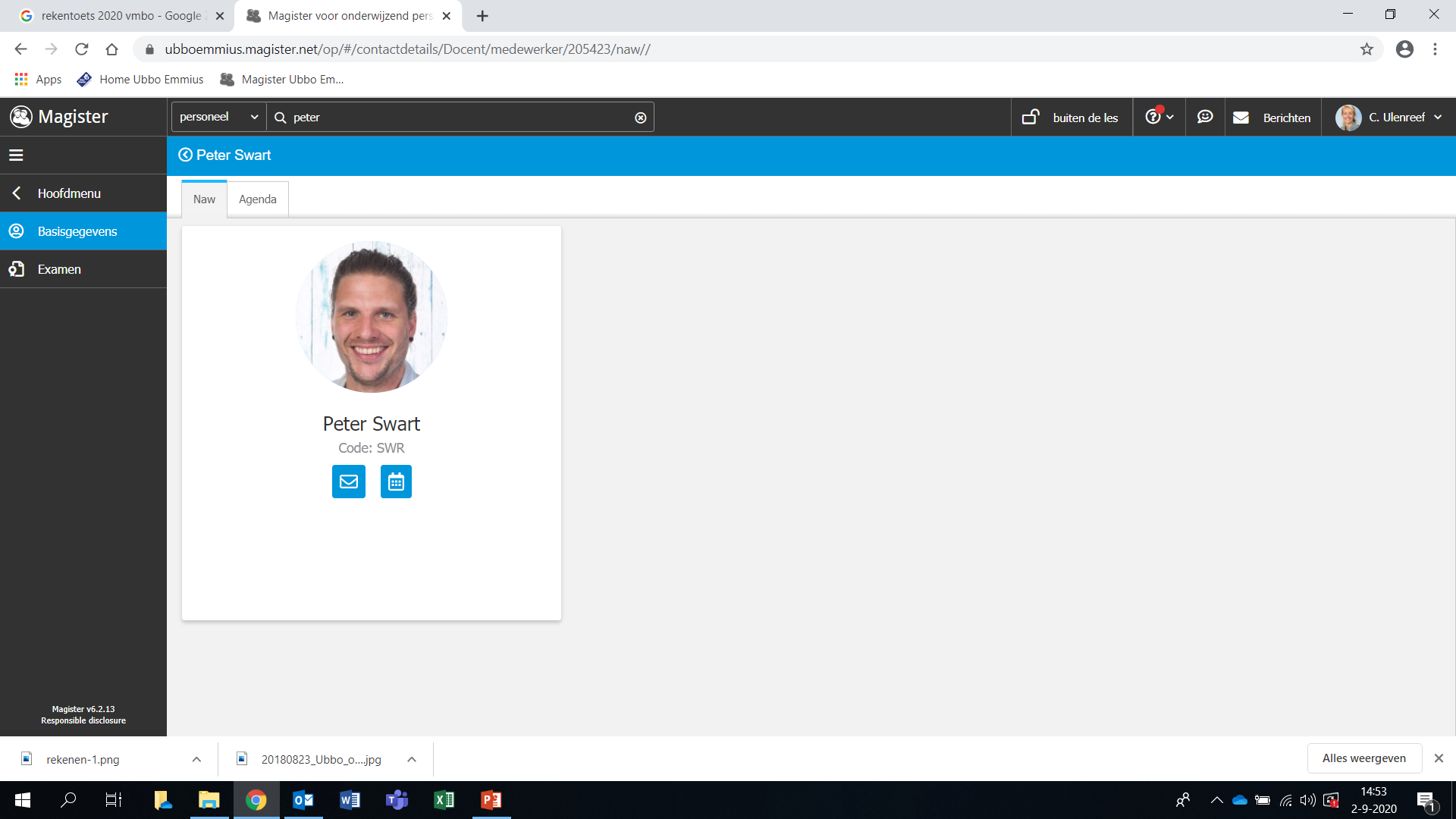 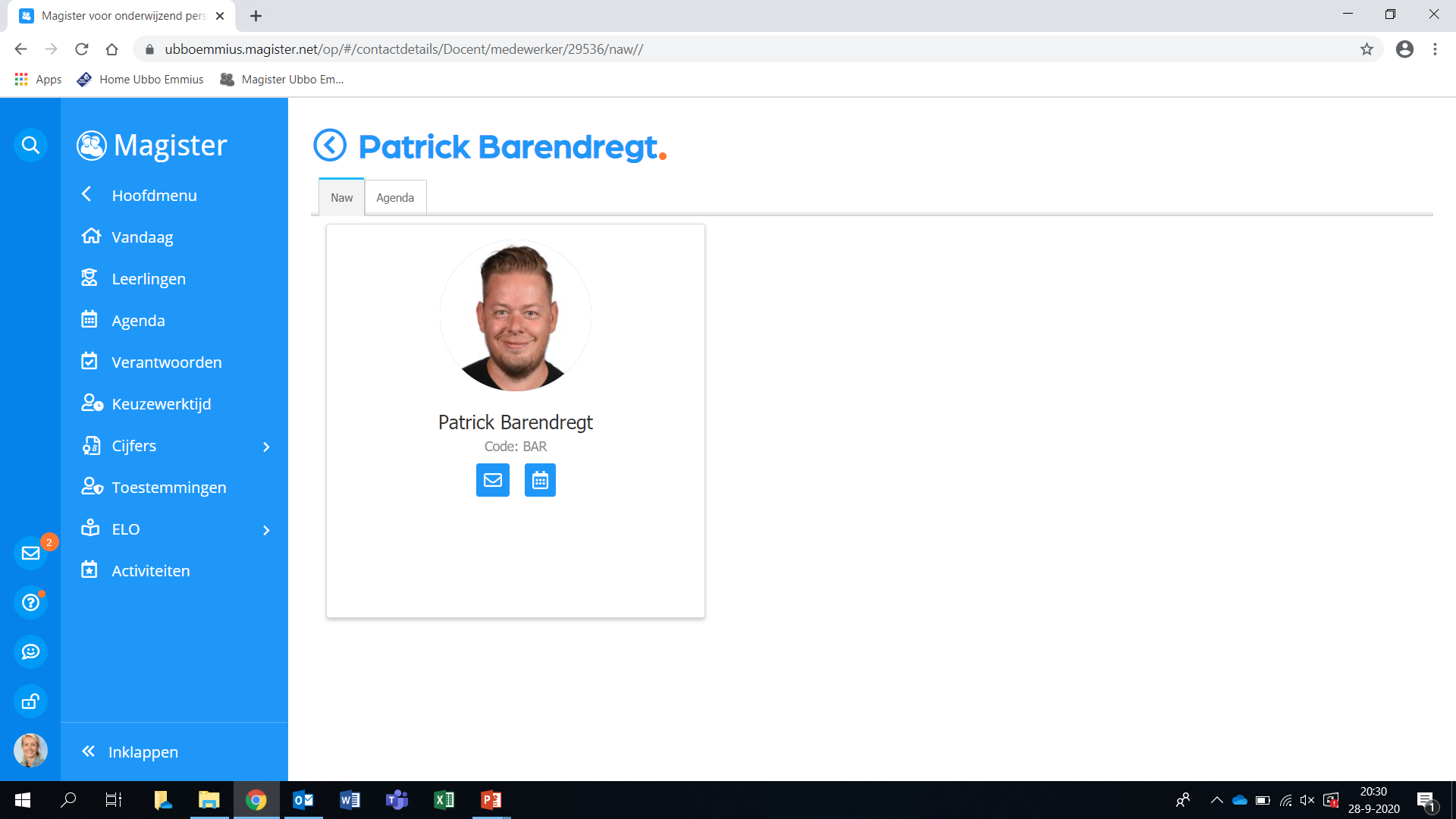 Dhr. Swart (4A)





Dhr. Van Veen (4B)





Mw. Bakker (4C)
Dhr. Barendregt (4D)





Mw. Nijland (4E)





Dhr. Kral (4F)
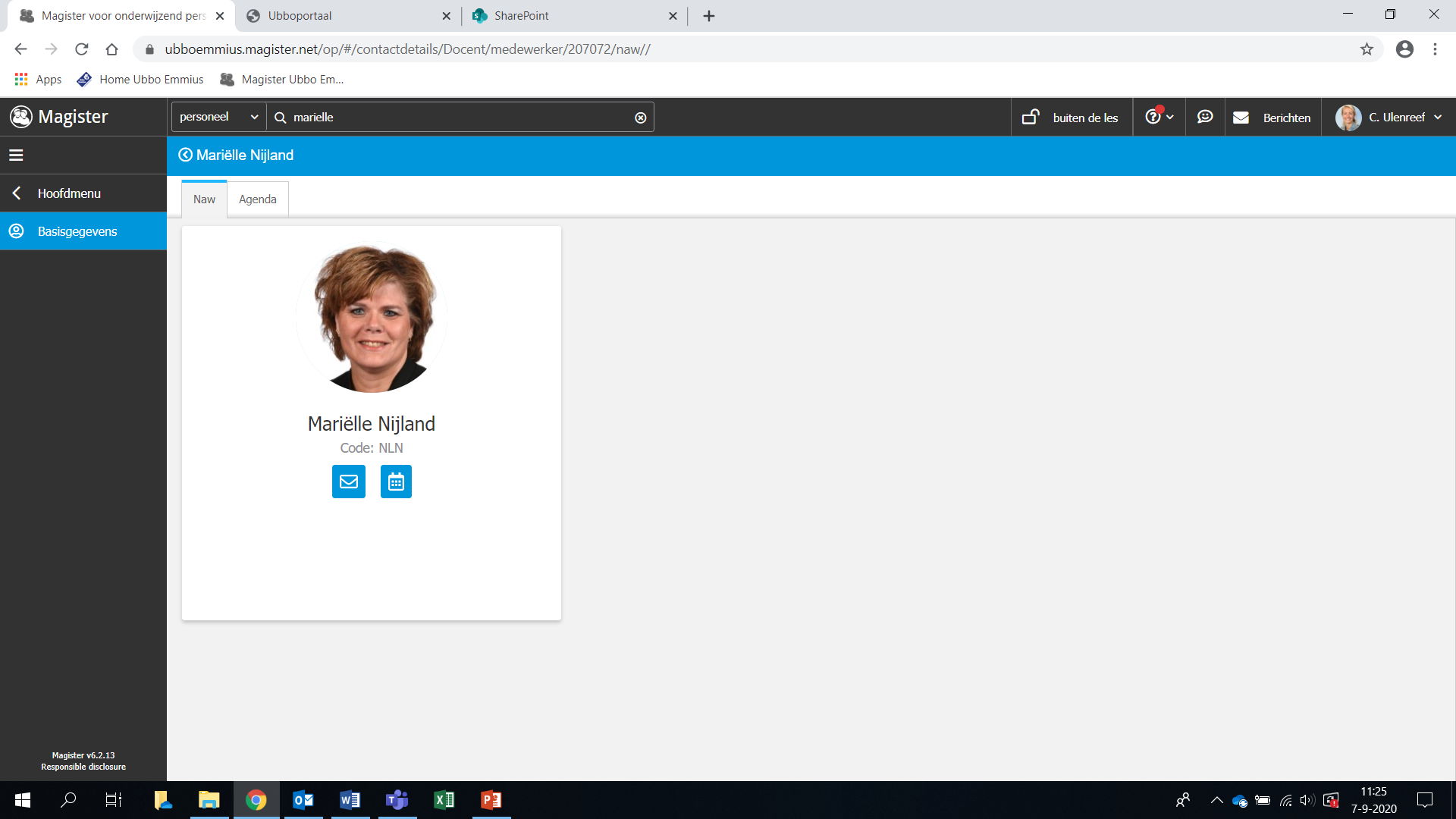 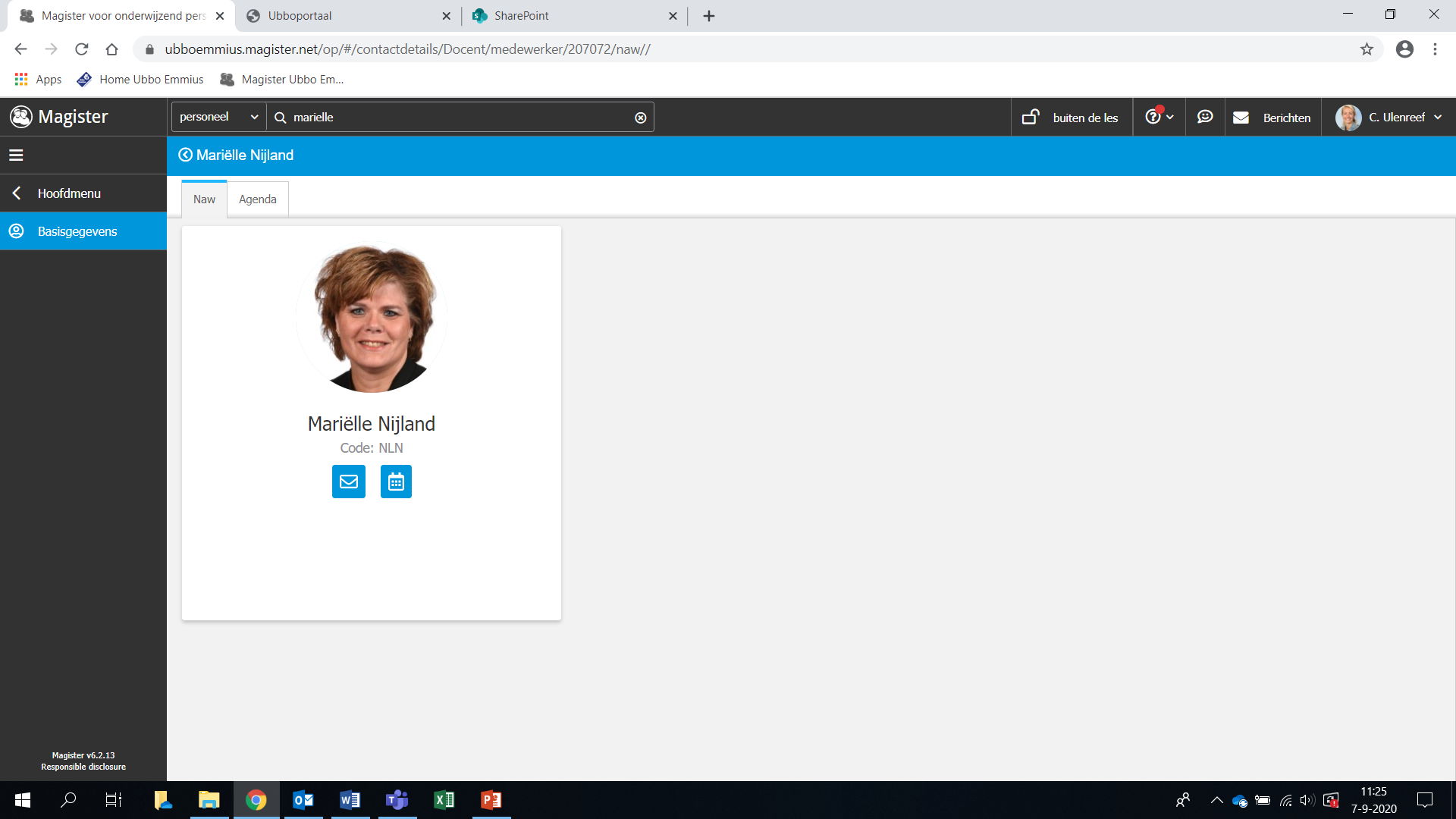 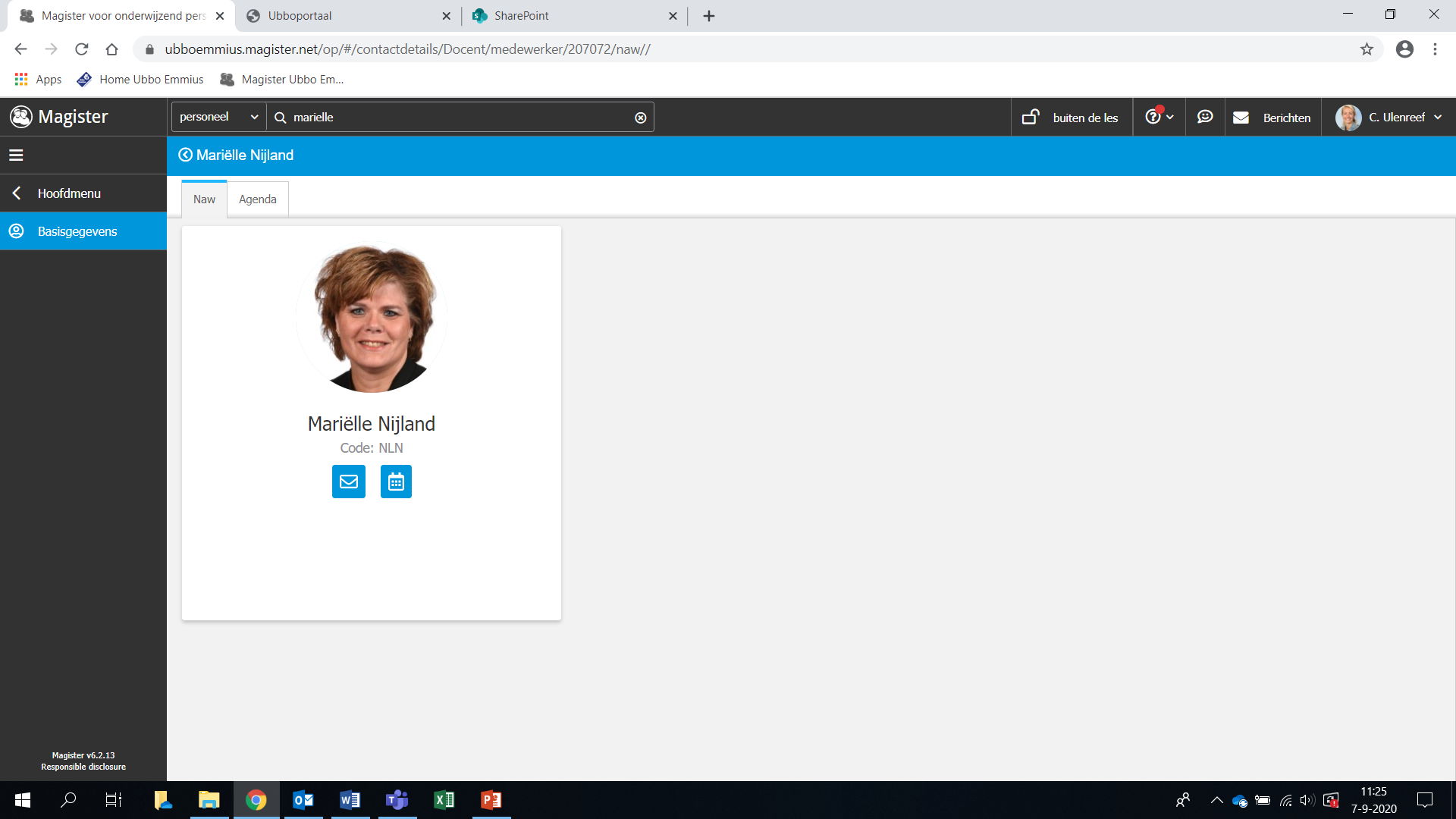 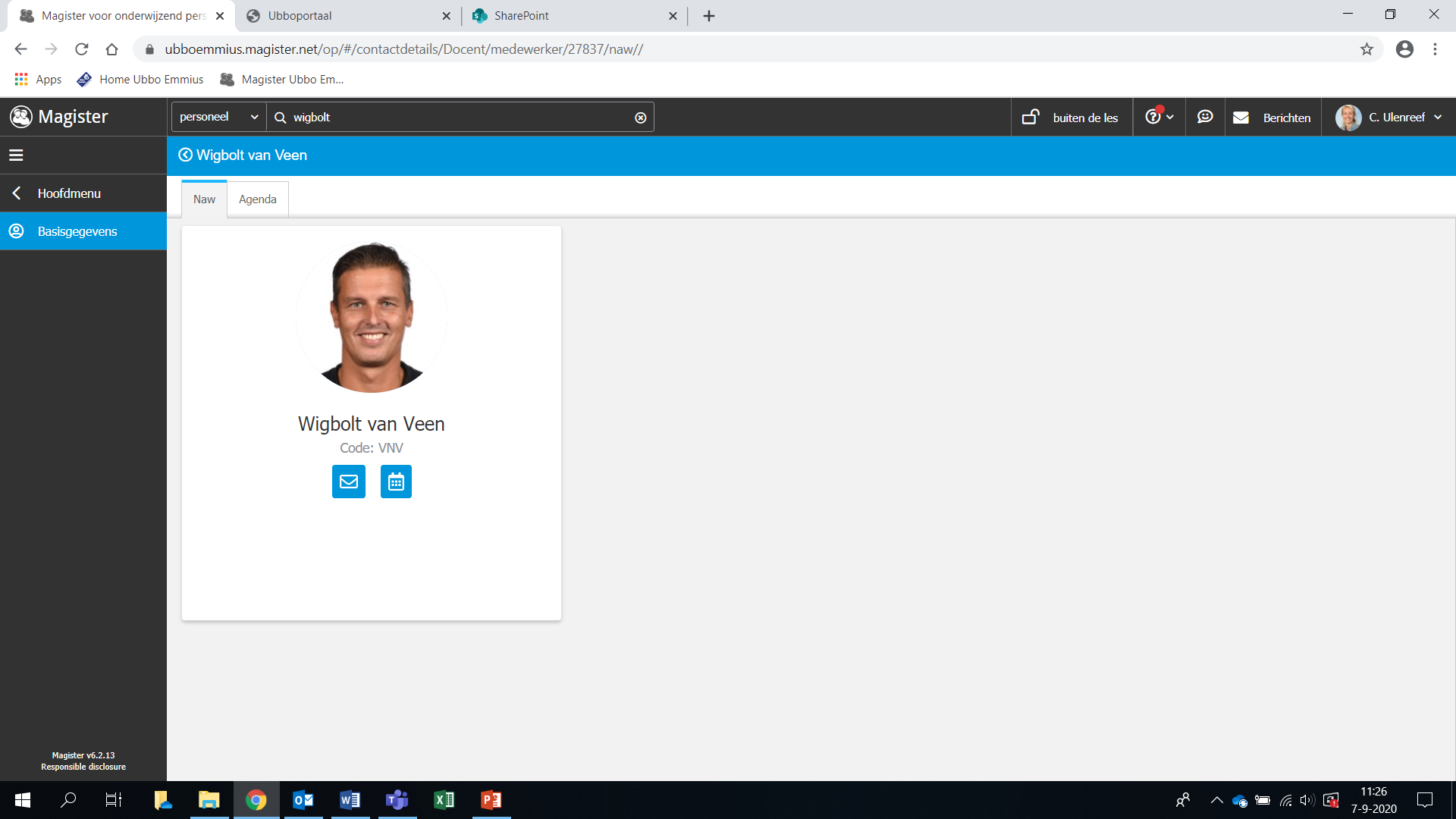 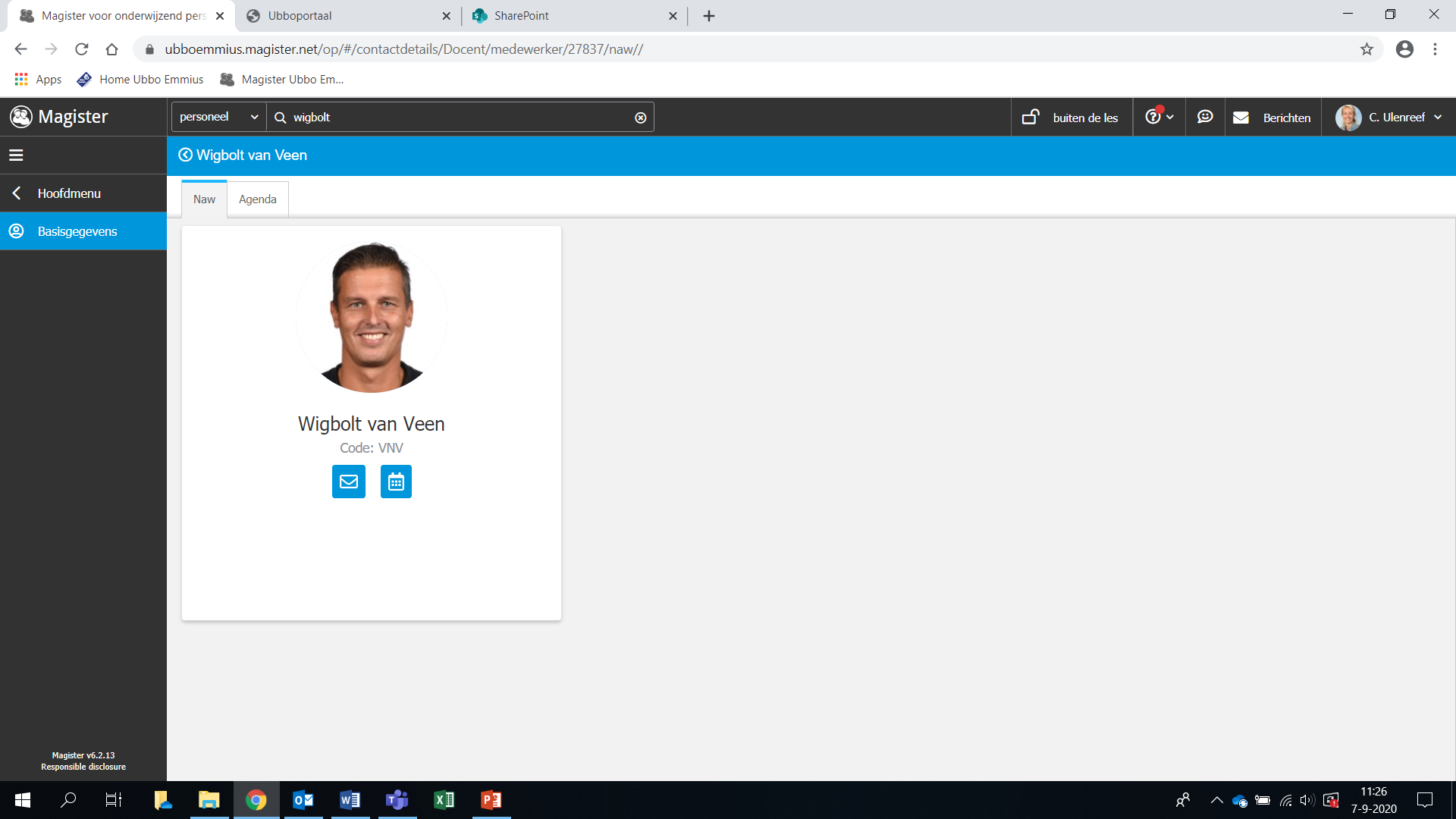 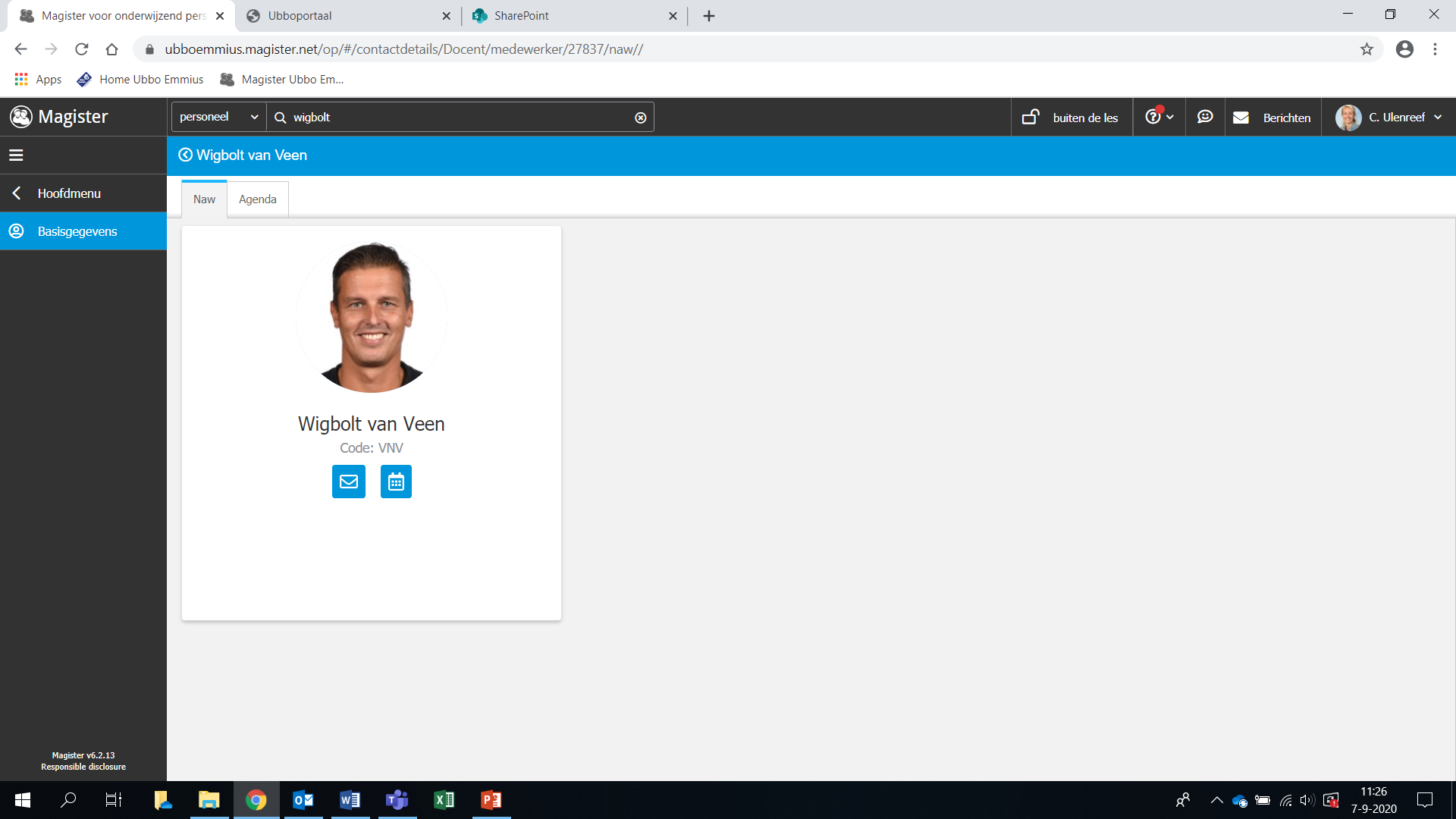 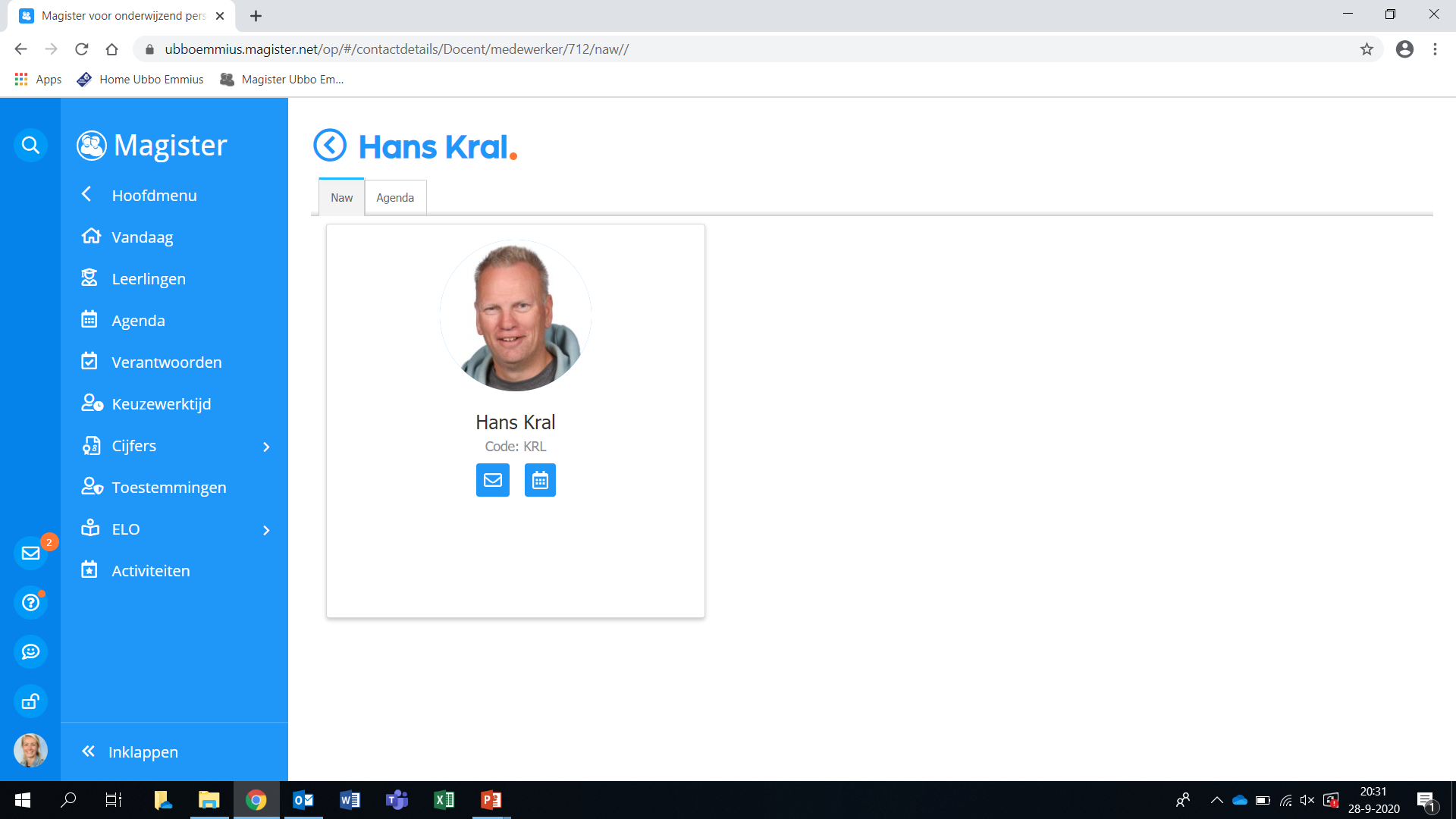 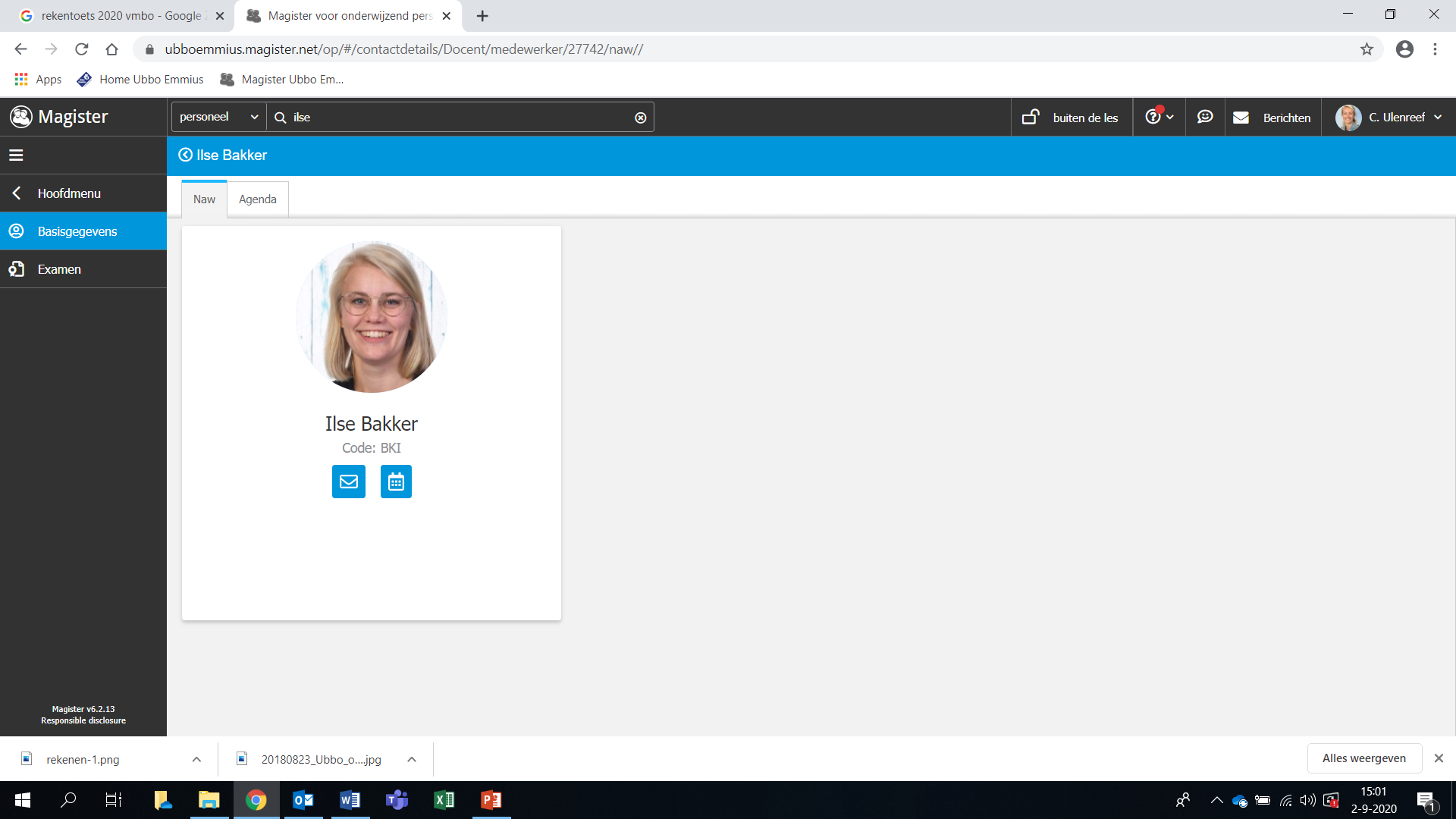 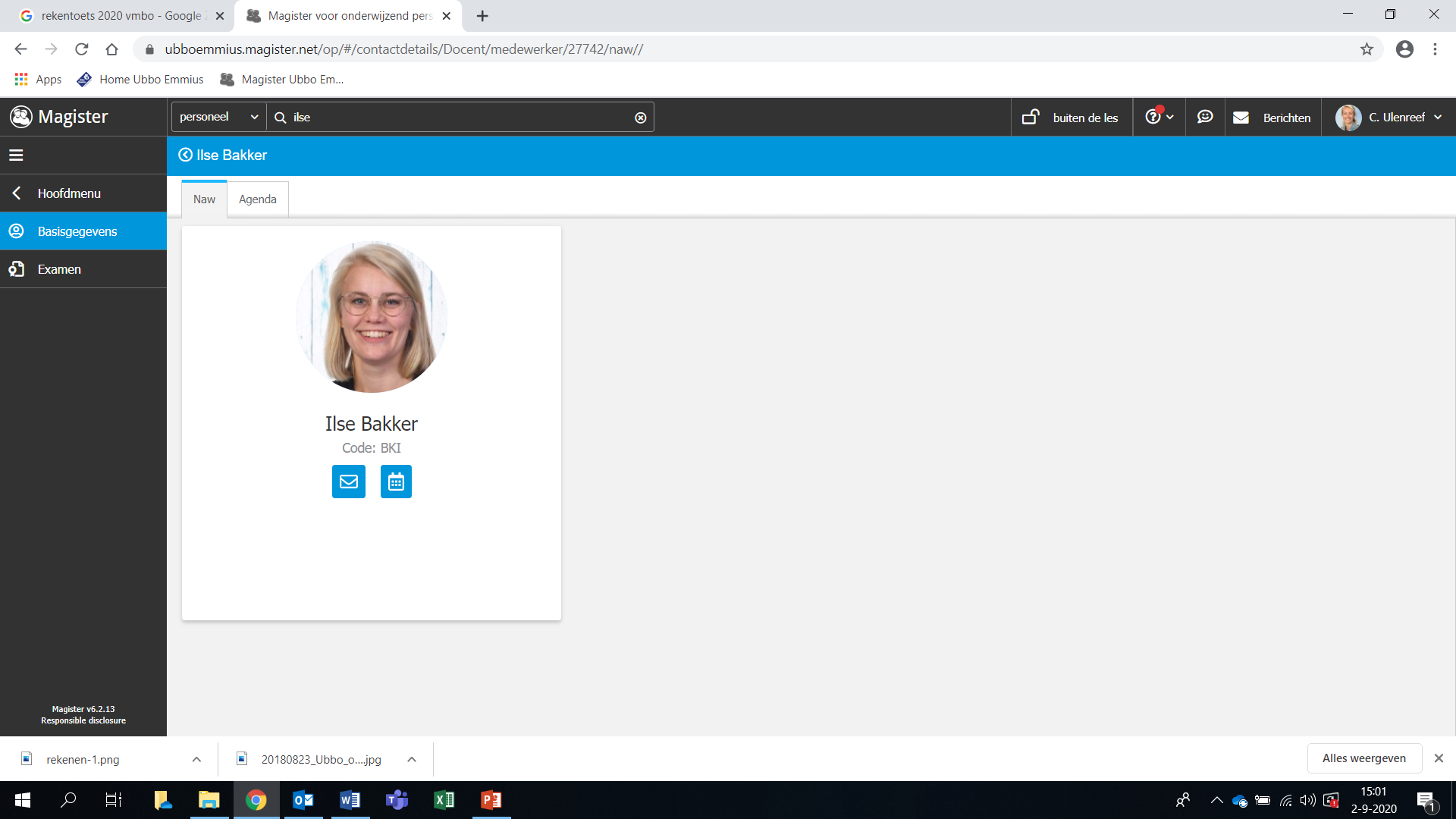 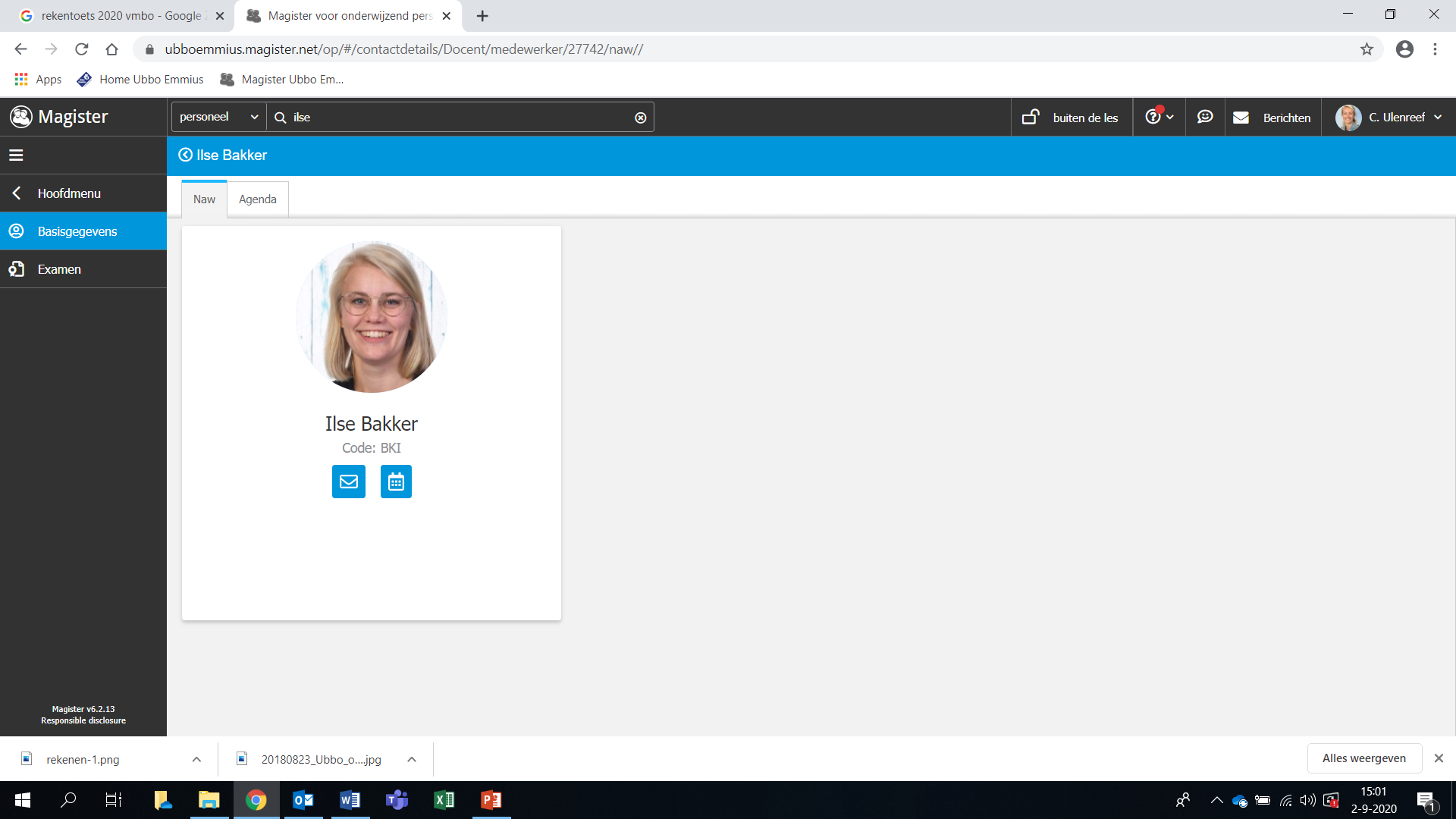 5
Betrokkenen bij het examenjaar
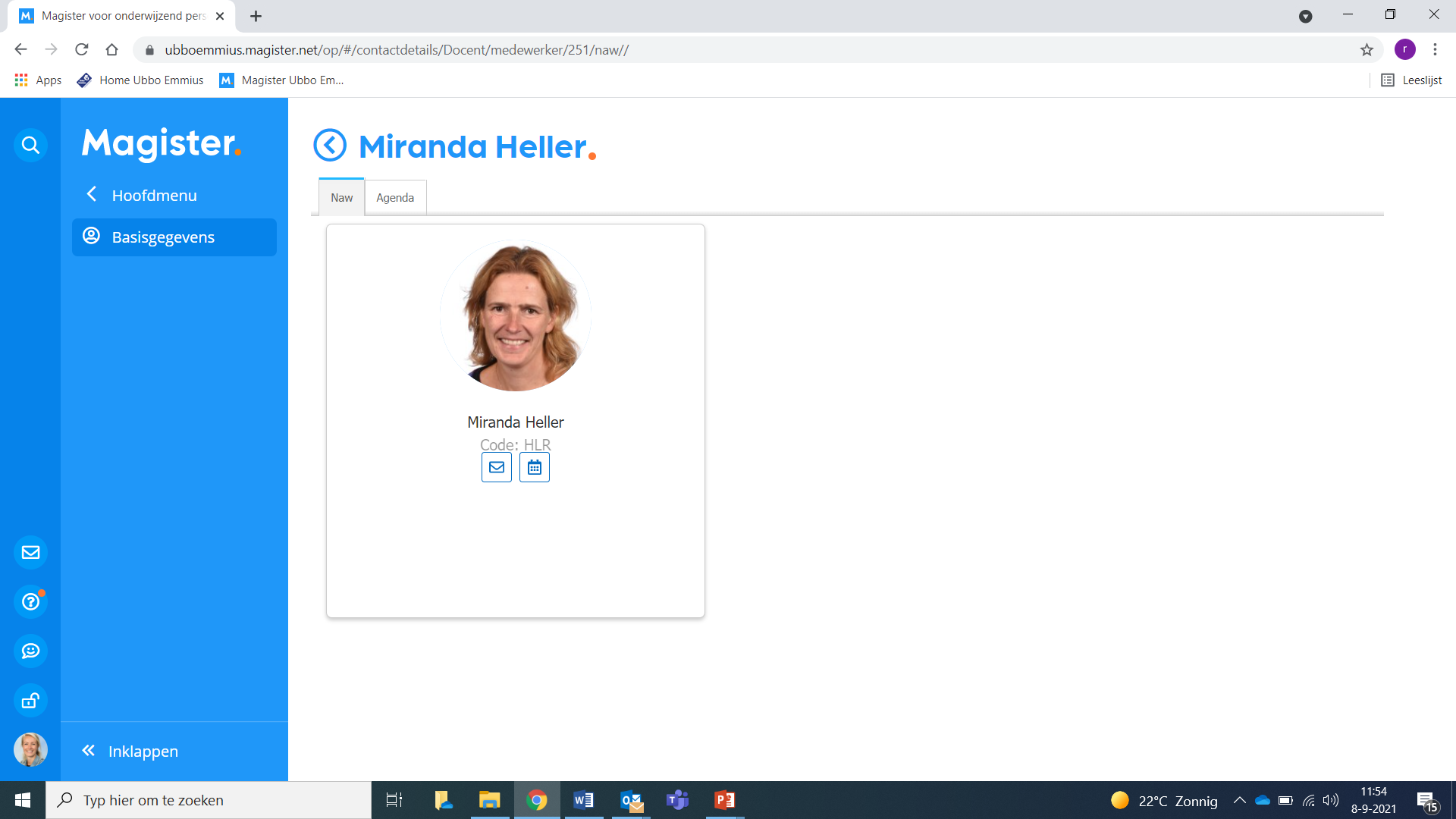 Mevr. Heller
Decaan
Mevr. Ulenreef
leerjaarcoördinator klas 4  
examensecretaris
Dhr. Van der Meulen
       teamleider
Dhr. Akkerman
leerlingbegeleider klas 4
Mw. Buiter
directeur 
plaatsvervangend examensecretaris
voorzitter van de examencommissie
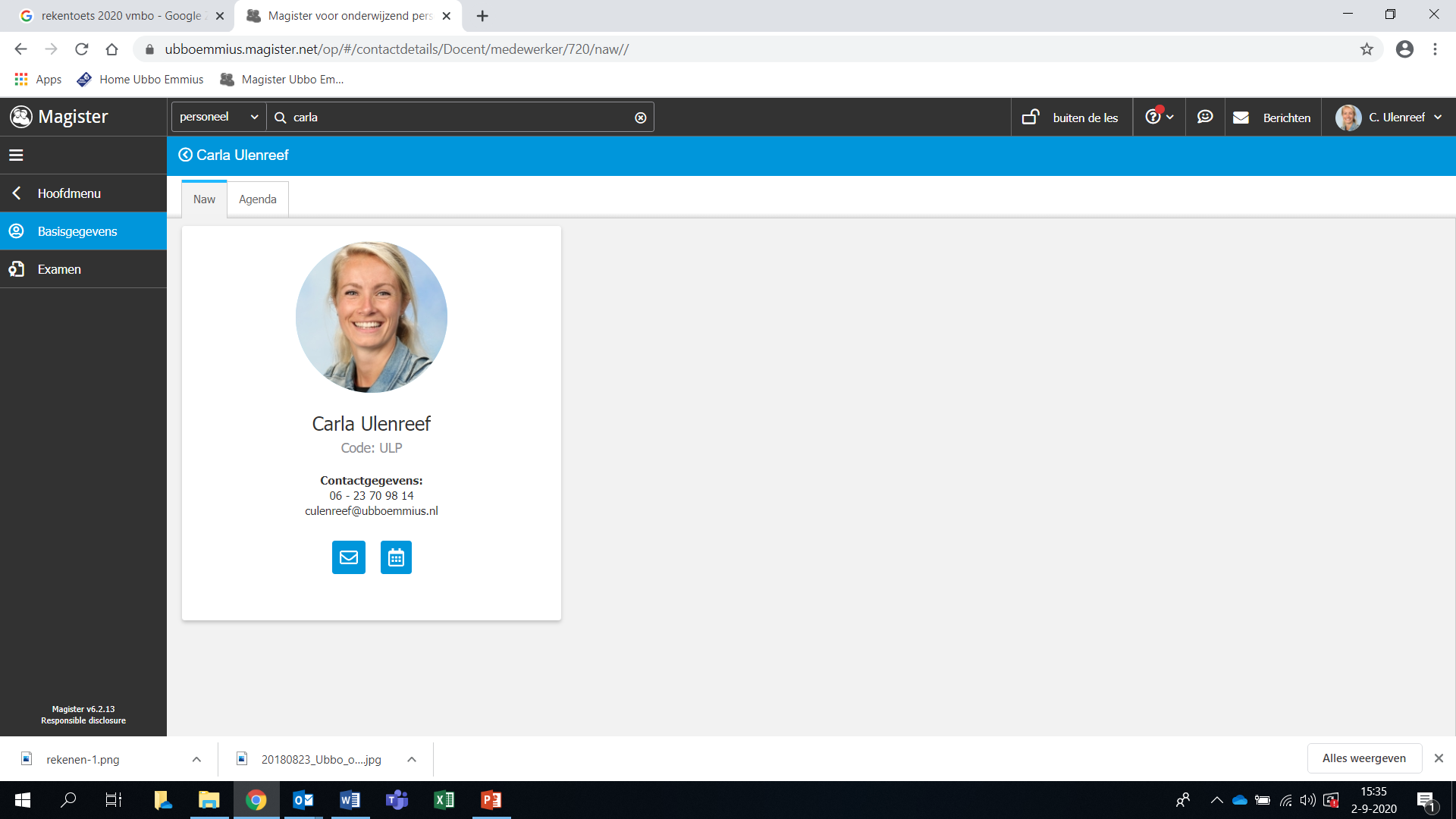 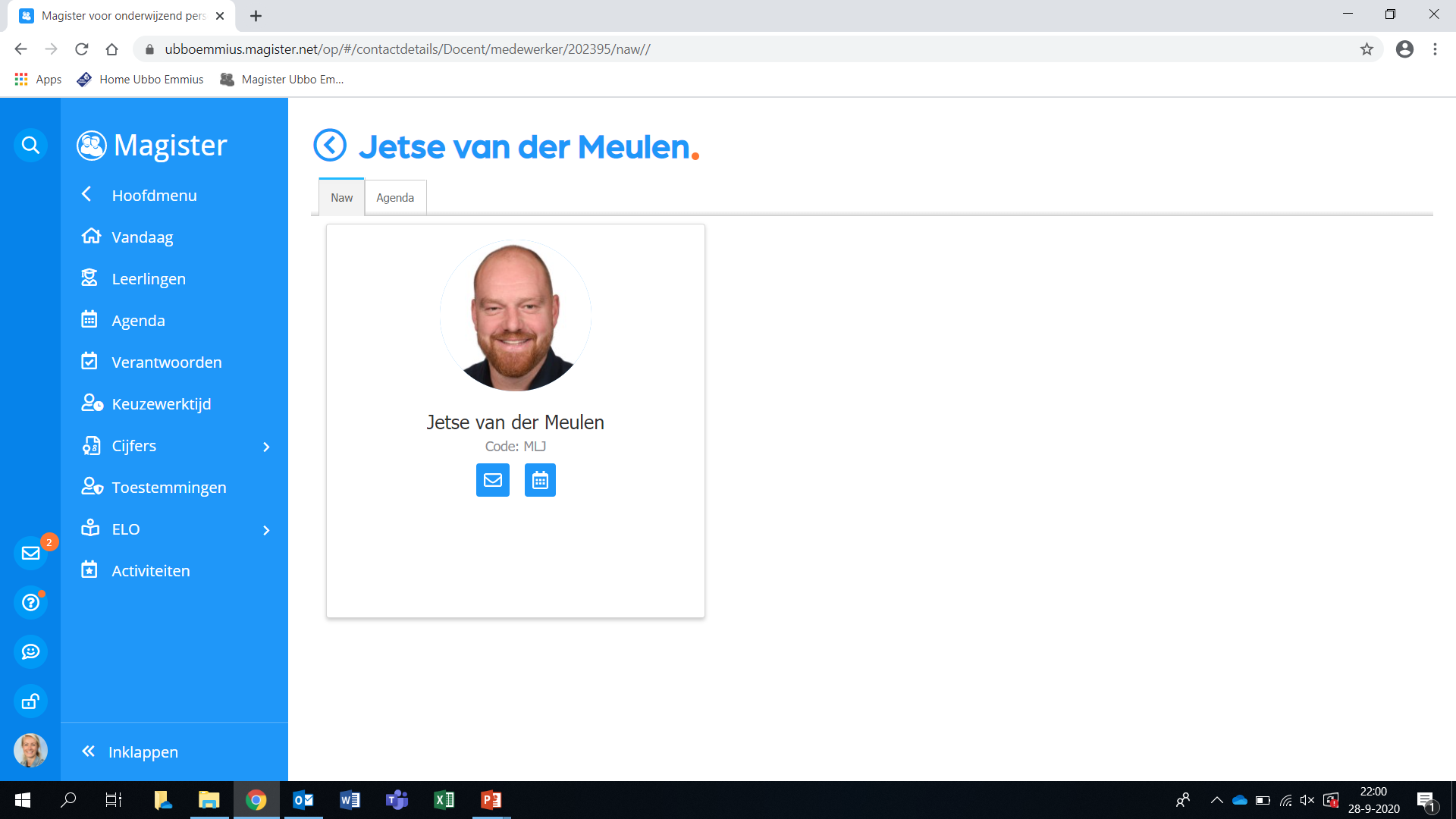 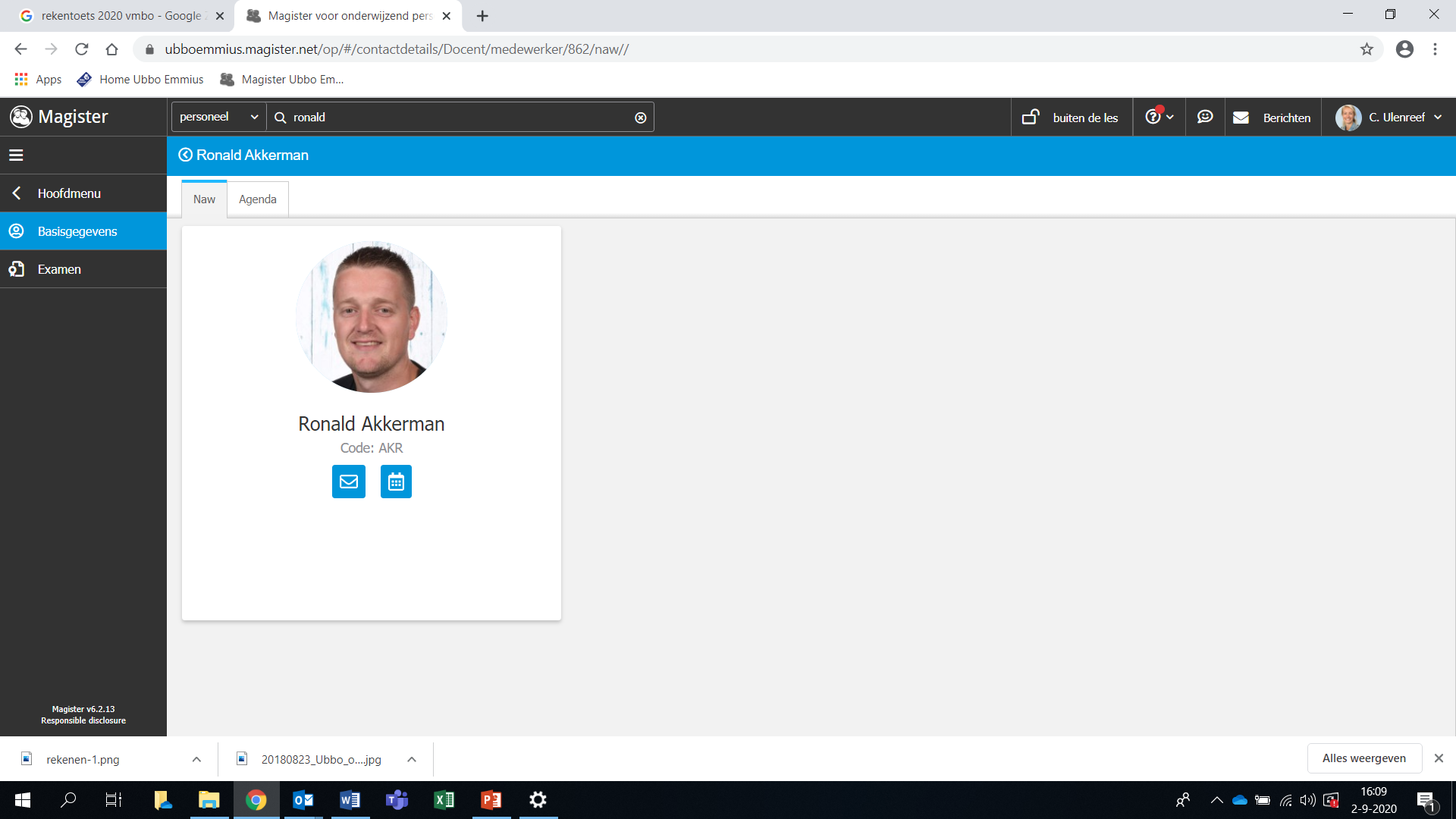 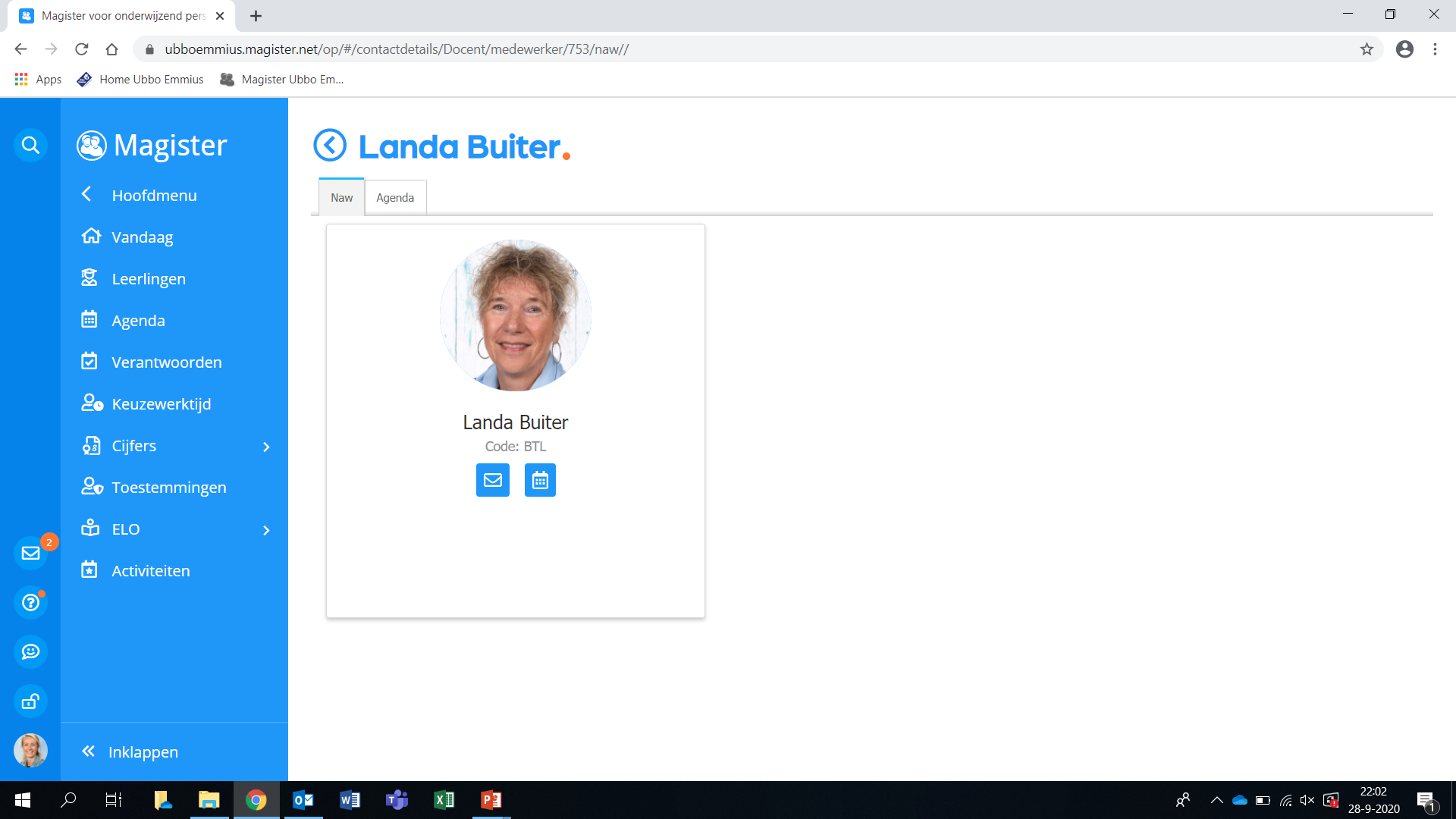 6
Verzuimprotocol
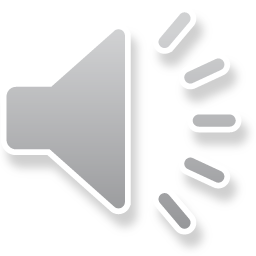 Preventief
Goede registratie via Magister
Contact met thuis

Geoorloofd of ongeoorloofd verzuim
Geoorloofd bijv. ziekte
Ongeoorloofd bijv. spijbelen, te laat komen 

Zowel geoorloofd als ongeoorloofd verzuim wordt geregistreerd in Magister.
10-9-2021
7
Werkwijze bij geoorloofd verzuim
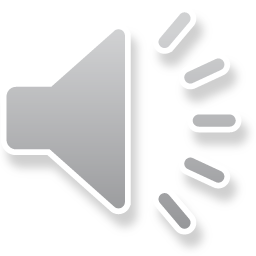 Bij ziekmelding wordt er gevraagd naar aard ziekteverzuim en verwachting schoolgang.
Na 3 dagen ziek; contact ouders/school (mentor)
Na 3x ziekmelding of 6 aaneengesloten dagen absent  spreekuur GGD (telefonisch of fysiek)
Na 4x ziekmelding binnen 12 week: gesprek op school (ondersteuningscoördinator)  afspraken vastleggen + DUO melding. 
Daarboven: evt. leerplicht en hulpverlening
Uiteraard wordt er rekening gehouden met de huidige corona-situatie.
10-9-2021
8
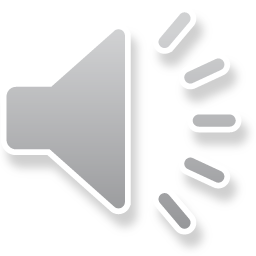 Werkwijze bij ongeoorloofd verzuim
3-6 uur verzuim: gesprek met mentor en leerling + telefonisch contact met ouders.

Vanaf 8 uur verzuim: spreekuur leerplicht op school.

Bij aanhoudend verzuim, volgt bij 10-15 uur: 
DUO melding

Leerplicht is leidend in het vervolgtraject.
9
VMBO klas 4
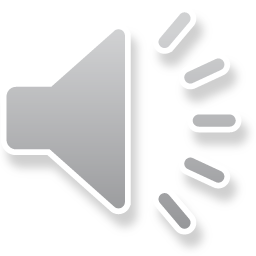 10
Het examenreglement van Ubbo Emmius
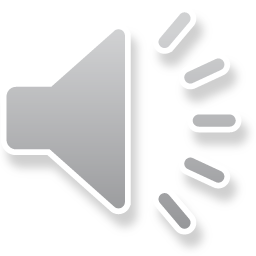 Eigenlijk is er het hele jaar examen.
Alle regels, ook de strenge regels tegen fraude en bedrog, gelden al vanaf het begin van het schoolexamen!
Het examenreglement vmbo is te vinden op de website van het Ubbo Emmius.
11
Programma van Toetsing en Afsluiting = PTA
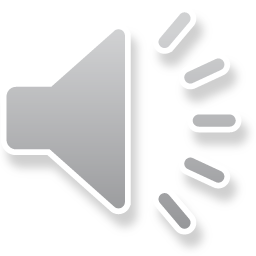 Schriftelijke toetsen
Mondelinge toetsen 
(Praktijk)opdrachten
Handelingsdelen
Buitenschools leren

Let op: alle onderdelen uit het PTA moeten voor het einde van de derde periode zijn afgerond om deel te mogen nemen aan het centraal examen! Voor de beroepsgerichte vakken D&P en Z&W is dit zelfs al half maart. Wij vragen u als ouders mee te kijken in Magister om zodoende op de hoogte te blijven van de voortgang van uw zoon/dochter.
12
Ziekmelden bij PTA-toets
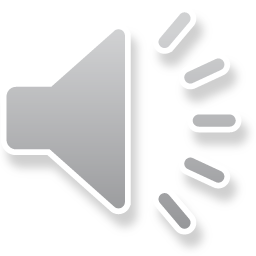 Telefonisch, ruim voordat de toets begint.
Bij ziekmelding aangeven:
Naam van docent én tijdstip schoolexamen

Ziekmelding áchteraf geldt nooit.
13
Inhalen van een PTA-toets
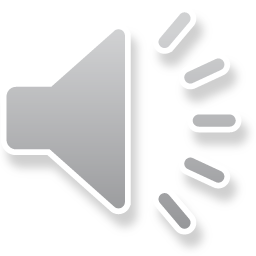 Gemiste onderdelen moeten ingehaald worden.
Er mogen geen ‘gaten’ in het PTA zitten.
Maak tijdig een afspraak met je docent.
Bij veel toetsen is het belangrijk goed te plannen.


In klas 4 mag je na periode 1 en 2 één toets herkansen.
Alleen de toetsen met een vinkje komen hiervoor in aanmerking.
Herkansen van een PTA-toets
14
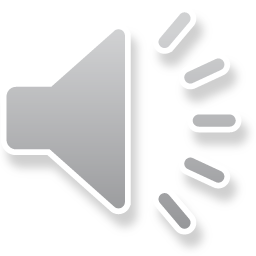 Belangrijk!
Lees het examenreglement en het programma van toetsing en afsluiting zorgvuldig door.
Het is belangrijk te weten wat er wanneer van je verwacht wordt.
Het is ook belangrijk om te weten wat je rechten en plichten zijn.
15
Tweejarige examenperiode
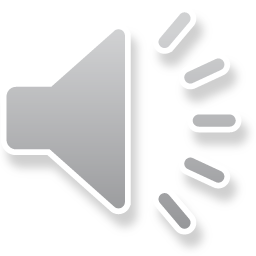 16
Vakken met een schoolexamen (SE)  en een centraal examen (CE)
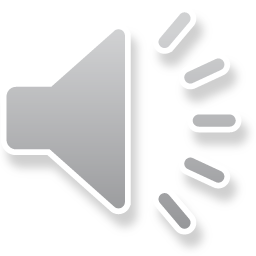 De 2 algemene vakken Nederlands en Engels
Drie van de overige vakken voor basis en kader;
Vier of 5 van de overige vakken voor GL en TL;	Duits, aardrijkskunde, geschiedenis, wiskunde, economie, 	nask1, nask2, tekenen2, biologie, zorg&welzijn, 	dienstverlening&producten-sport,      	dienstverlening&producten-theater
17
Vakken met alleen een schoolexamen
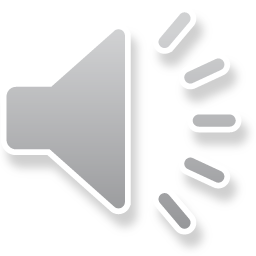 Maatschappijleer (afgerond in leerjaar 3) 
CKV (afgerond in leerjaar 3)
LO (loopt nog door in leerjaar 4)
Beroepsgerichte keuzevakken voor basis, kader en GL (eerste ronde keuzevakken is reeds afgerond, tweede ronde loopt van augustus – februari)
Rekenen (indien de leerling geen wiskunde in het pakket heeft)
18
Maatschappijleer
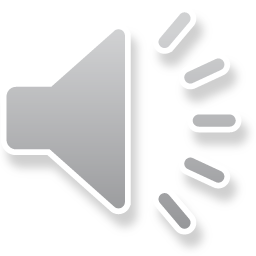 Maatschappijleer is in het derde leerjaar afgerond en beoordeeld met een cijfer.
Eindcijfer telt mee voor eindexamenuitslag.
Compensatiepunt bij cijfer 7 of hoger. 
Bij cijfer 6 of lager is er mogelijkheid tot herkansing in januari 2022.
19
Rekenen in de bovenbouw van het VMBO
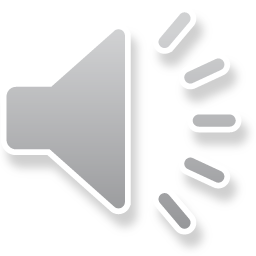 De rekentoets is per augustus 2019 afgeschaft.
Voor leerlingen met wiskunde in het pakket wordt rekenen geïntegreerd in het vak wiskunde.
Leerlingen zonder wiskunde krijgen per schooljaar 2020-2021 een schoolexamen rekenen.
Het is verplicht om dit schoolexamen af te ronden om deel te mogen nemen aan de centrale examens.
10-9-2021
20
Wanneer mag je examen doen?
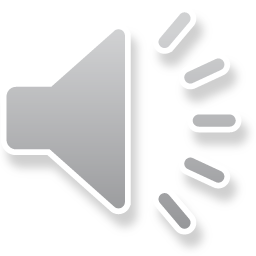 Het volledige PTA moet afgerond zijn
Het profielwerkstuk moet met voldoende of goed zijn beoordeeld (GL en TL)
CKV en lichamelijke opvoeding moeten voldoende zijn
Alle handelingsdelen moeten naar behoren zijn uitgevoerd.
21
Centraal examen basis- en kaderberoepsgerichte leerweg
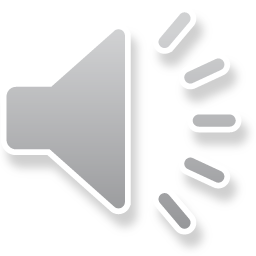 Alle algemene vakken digitaal: NE, EN, WI/BI/AK/EC
Proef op de som in februari
Go/ No-Go van het Cito
Examens tussen half mei tot en eind juli.
Meerdere afnamemogelijkheden en herkansingsmogelijkheden
Meerdere varianten
Centraal schriftelijk praktijk examen (CSPE): D&P / Z&W
Lange examens die over meerdere momenten verspreid worden.
Zowel theoretische opdrachten (verwerking op laptop/ uitwerkbijlage) als praktijkopdrachten (bijv. gespreksvoering of handelingen vanuit de zorg).
De CSPE’s mogen worden afgenomen tussen januari en juli 2022 .
22
Centraal examen TL en GL
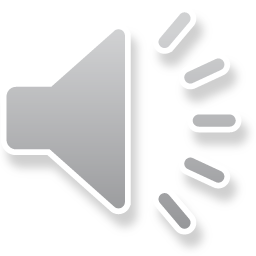 Algemene vakken schriftelijk: DU, AK, GS, WI, EC, NSK1, NSK2, BI, TE2. 
Dit betreft 6 of eventueel 7 vakken voor de leerlingen die een extra vak hebben gekozen.
Afgezien van de beroepsgerichte examens (CSPE’s) van de GL-leerlingen en het praktijkexamen tekenen2 vindt de afname landelijk op hetzelfde moment plaats.
De data voor deze examens zijn reeds te vinden op www.examenblad.nl  
GL voor praktijkvak D&P/Z&W: CSPE  centraal schriftelijk praktijk examen.
Lange examens die over meerdere momenten verspreid worden.
Zowel theoretische opdrachten (verwerking op laptop/ uitwerkbijlage) als praktijkopdrachten (bijv. gespreksvoering of handelingen vanuit de zorg)
23
Slaag-zak regelingJe bent geslaagd als:
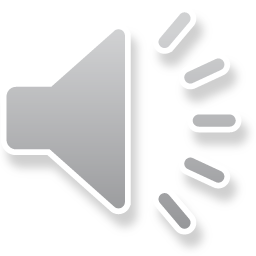 het gemiddelde van je CE ten minste 5,5 is
je voor Nederlandse taal minimaal eindcijfer 5 hebt behaald;
Je één 5 hebt behaald en voor de overige examenvakken een 6 of hoger, óf
Je een 4 hebt behaald en voor de overige examenvakken een 6 of hoger en een 7 of hoger,

Voor de volledige slaag-zakregeling adviseren wij u de website van de Rijksoverheid te raadplegen  https://www.rijksoverheid.nl/onderwerpen/eindexamens/vmbo
24
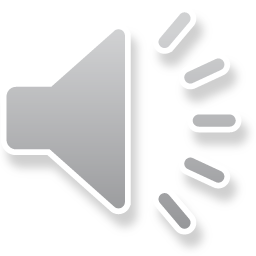 Vervolg slaag-zak regeling
je voor twee van je examenvakken het eindcijfer 5 hebt behaald en voor je overige examenvakken een 6 of hoger waarvan ten minste één 7 of hoger.
Voor B/K  Het profieldeel van Z&W of D&P telt als één cijfer en het gemiddelde van de keuzevakken telt als één cijfer. 


Voor de volledige slaag-zakregeling adviseren wij u de website van de Rijksoverheid te raadplegen  https://www.rijksoverheid.nl/onderwerpen/eindexamens/vmbo
25
Vervolg slaag-zak regeling
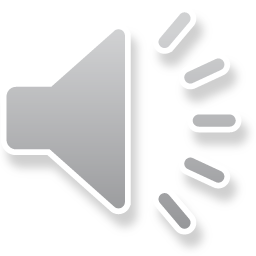 LO, CKV en voor GT het profielwerkstuk moeten met een voldoende of goed zijn beoordeeld.
Het schoolexamen rekenen moet voldaan zijn voor de leerlingen zonder wiskunde in het pakket.
Maatschappijleer telt mee in de uitslagregeling. Een 7 of hoger kan dienen als compensatiepunt. Als je een 3 of lager haalt voor maatschappijleer, ben je gezakt.
Een beroepsgericht keuzevak (B,K of GL) mag nooit een afgerond eindcijfer 3 of lager zijn.

Voor de volledige slaag-zakregeling adviseren wij u de website van de Rijksoverheid te raadplegen  https://www.rijksoverheid.nl/onderwerpen/eindexamens/vmbo
26
Samengevat
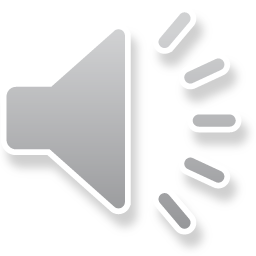 Je mag één 4 of twee keer een 5 hebben op je eindlijst maar dan moet je tenminste één 7 hebben . 
Gemiddelde cijfer CE minimaal 5.5
Nederlands minimaal 5
27
De uitslag
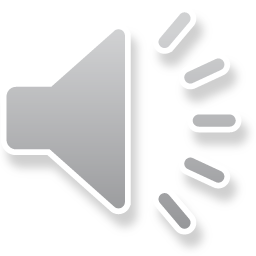 Wordt op woensdag 15 juni 2022 bekend gemaakt.
We bellen alle geslaagde kandidaten 
De kandidaten die (nog) niet geslaagd zijn worden thuis bezocht.
28
Herkansing centraal examen
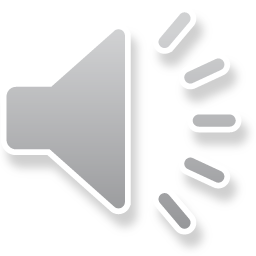 Basis en kaderberoepsgerichte leerweg:
Iedere kandidaat heeft recht op een herkansing van (één of meerdere onderdelen van) het beroepsgerichte profielvak.
Daarnaast heeft iedere kandidaat recht op een herkansing van één uit de vakken: NE, EN, WI, BI, AK of EC (het hoogste cijfer telt).
Gemengde en theoretische leerweg:
Iedere kandidaat heeft recht op één herkansing (het hoogste cijfer telt).
Je mag ook een cijfer verbeteren!
Uitslag van de herexamens is op vrijdag 1 juli 2022
29
Tot slot
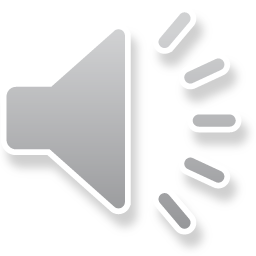 Heeft u vragen met betrekking tot zaken rondom uw zoon/dochter: eerste lijn met mentor, vervolgens leerlingbegeleider.

Algemeen inhoudelijke vragen leerjaar 4 of de (school)examens: culenreef@ubboemius.nl.

Bekijk ook de presentatie over kiezen voor een vervolgopleiding. Deze is net als deze informatieve PowerPoint te vinden op de website van het Ubbo Emmius.

Leerlingen, heel veel succes gewenst in het examenjaar!

Hartelijk dank voor uw interesse.
30